MAIS OU EST POP ?
A vous de trouver où se cache POP
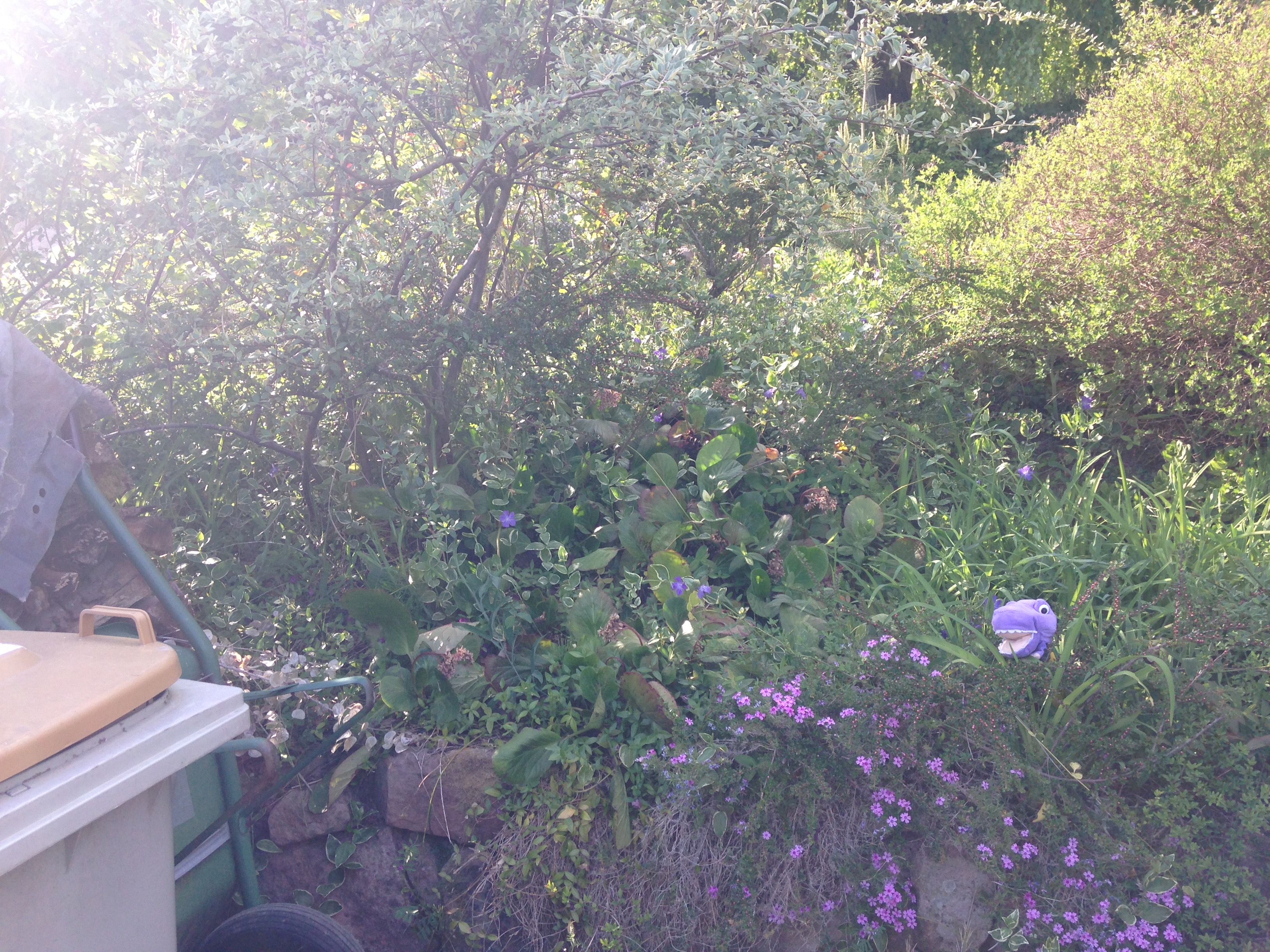 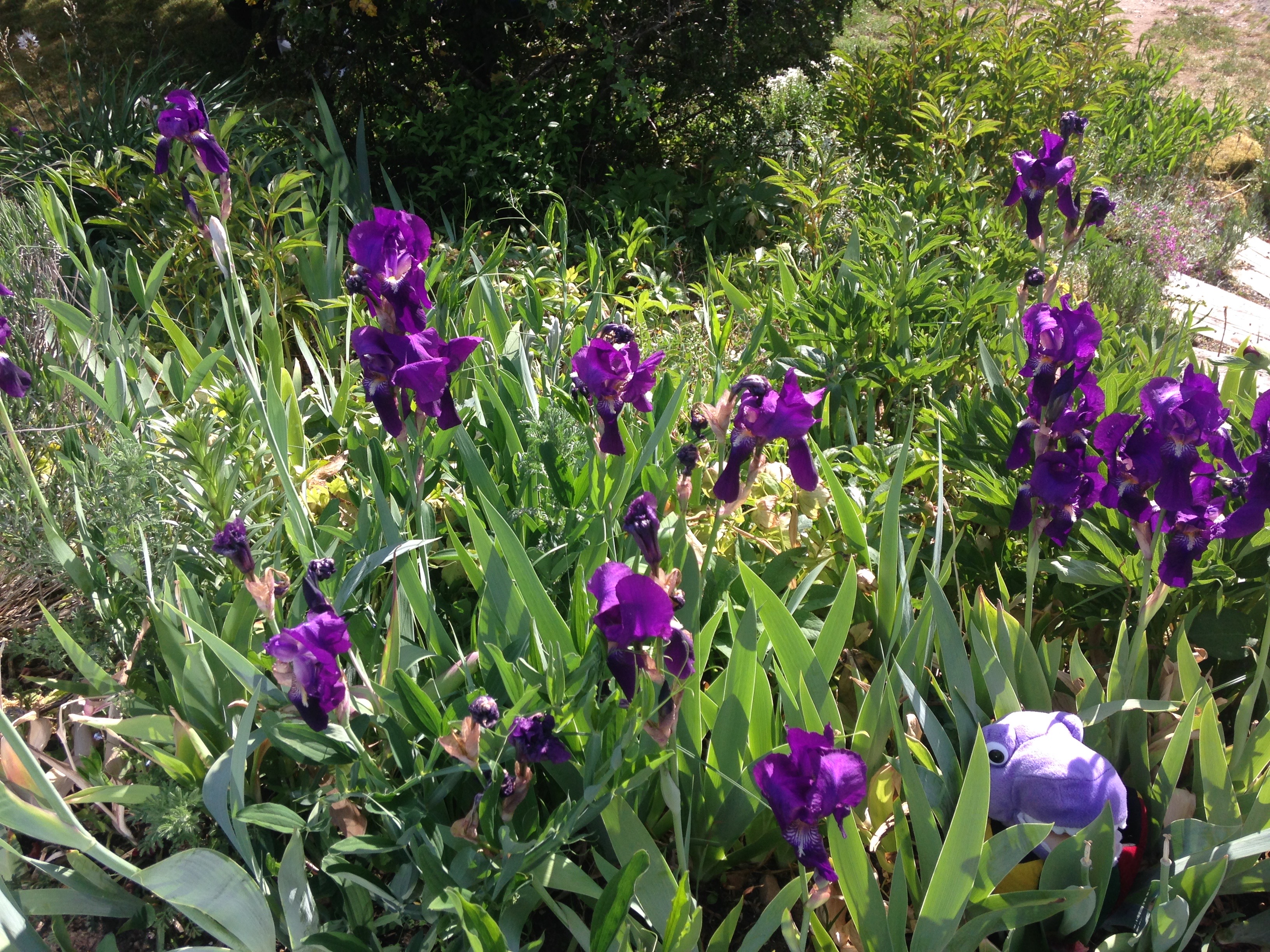 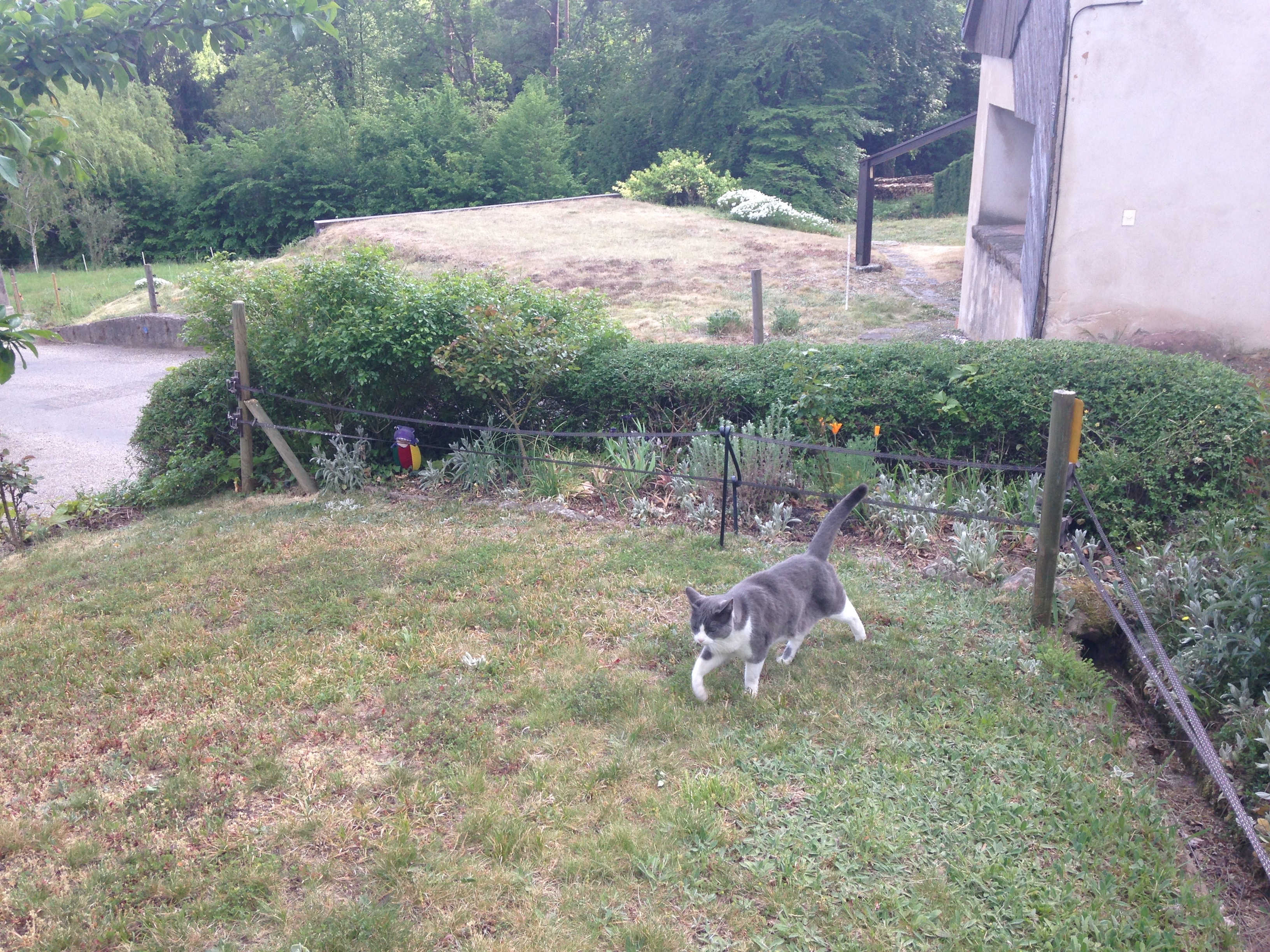